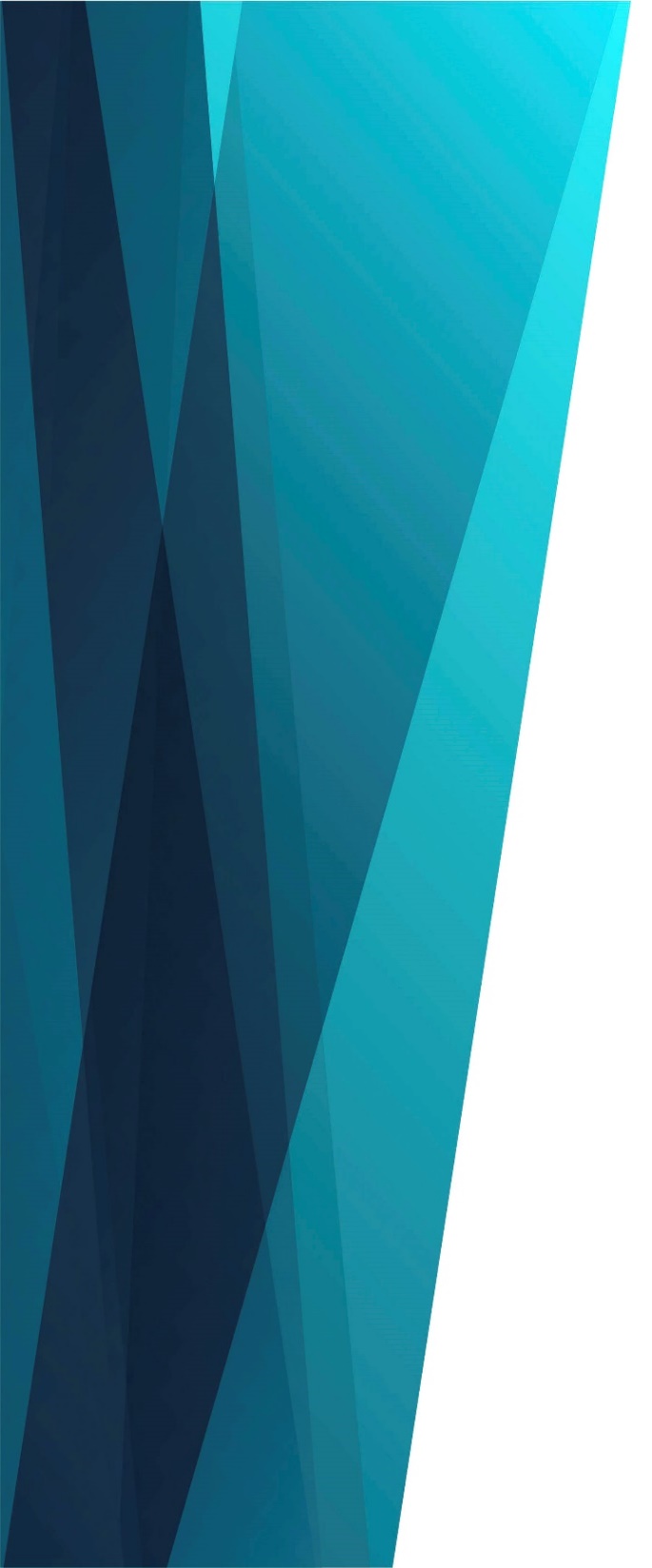 Научи 
молиться
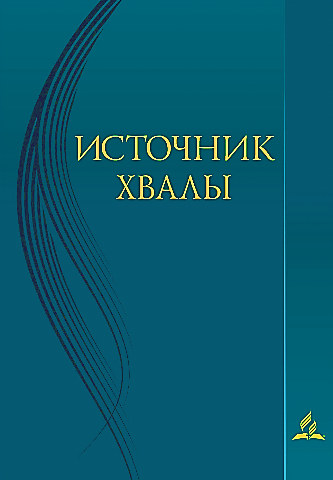 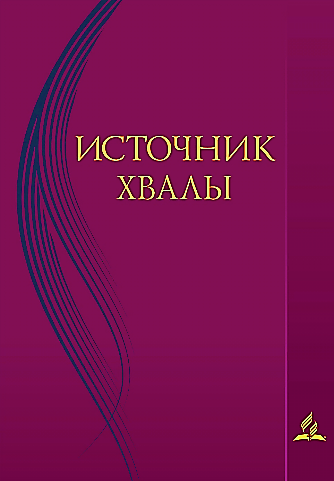 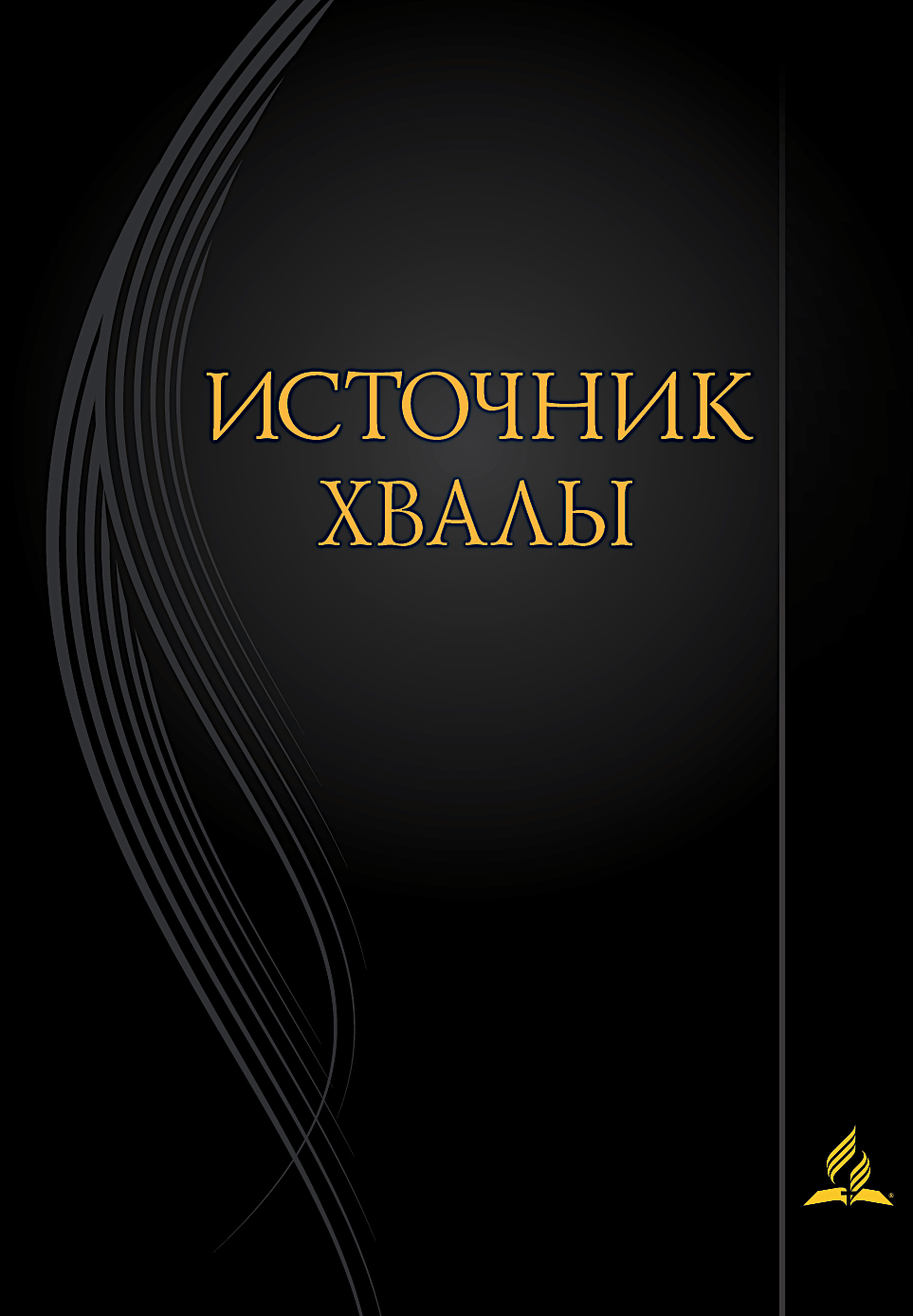 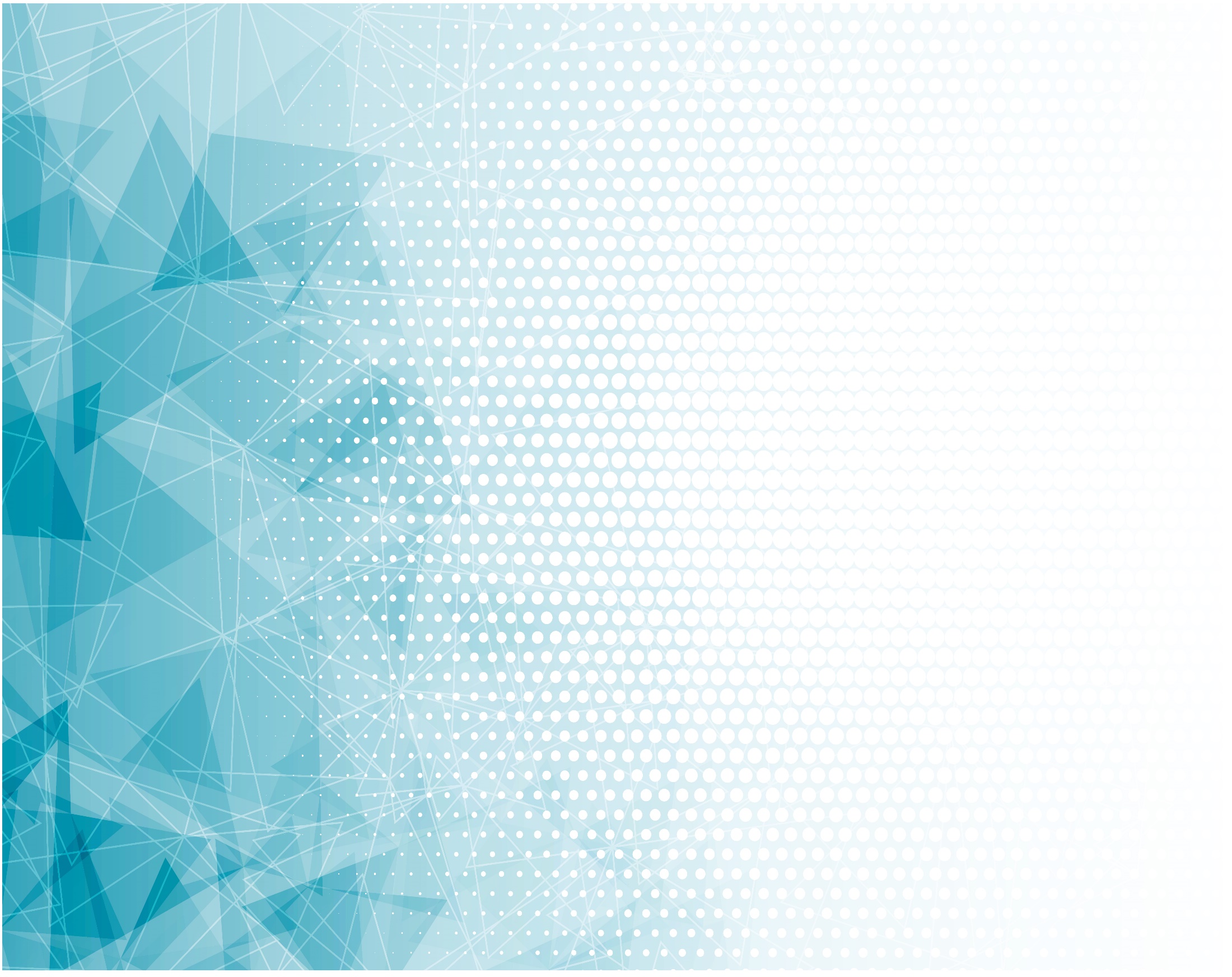 Научи молиться, 	
Бодрость в сердце влей; Помоги стремиться 
К святости Твоей. Мысли и желанья 
Привлеки к Себе, Веру, упованье 
Укрепи во мне.
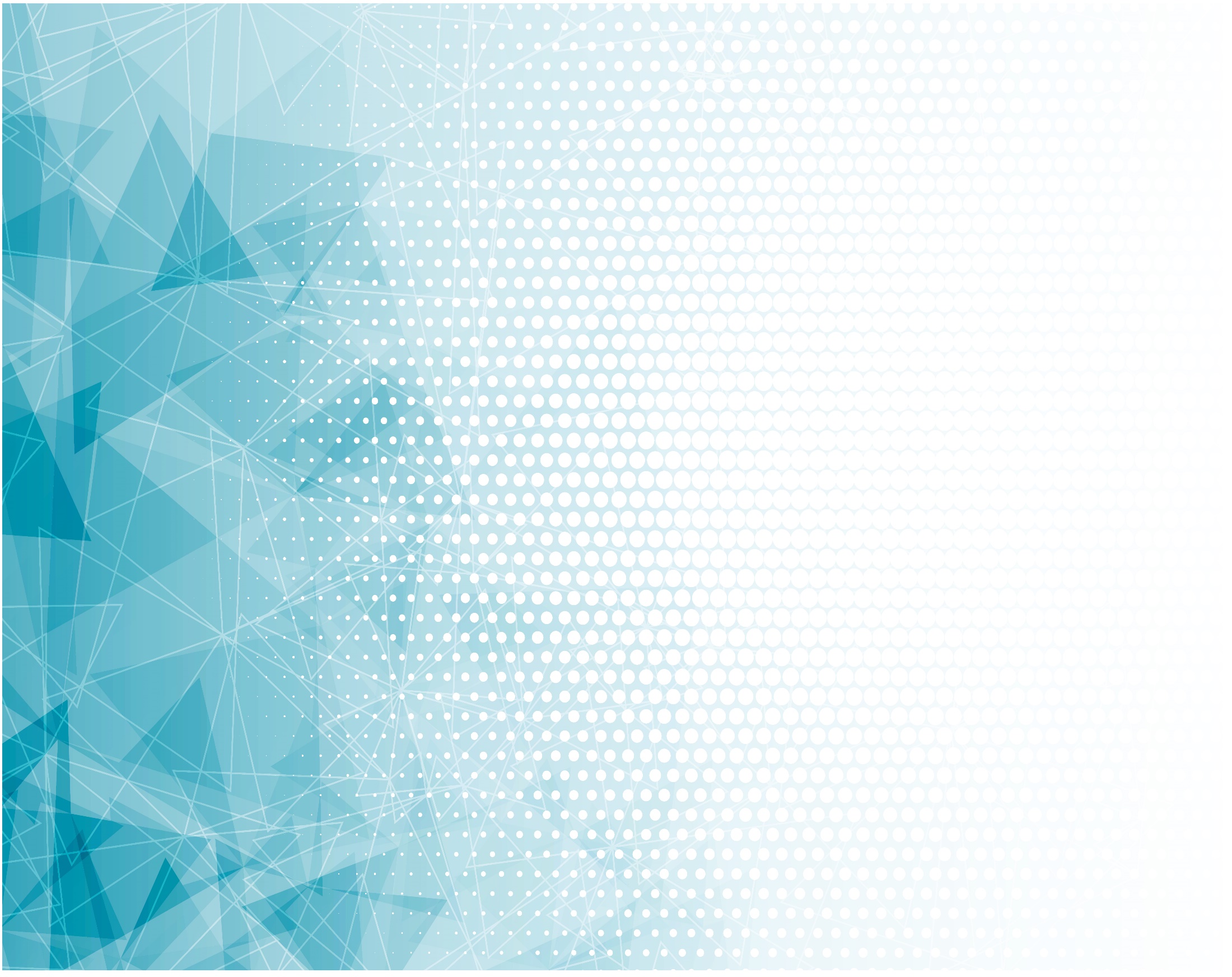 Дай постичь душою 
Власть Твоей любви; Верою святою 
Дух мой оживи. Кротость и смиренье
Дай, о Боже, мне, В скорби утешенье 
Дай иметь в Тебе.
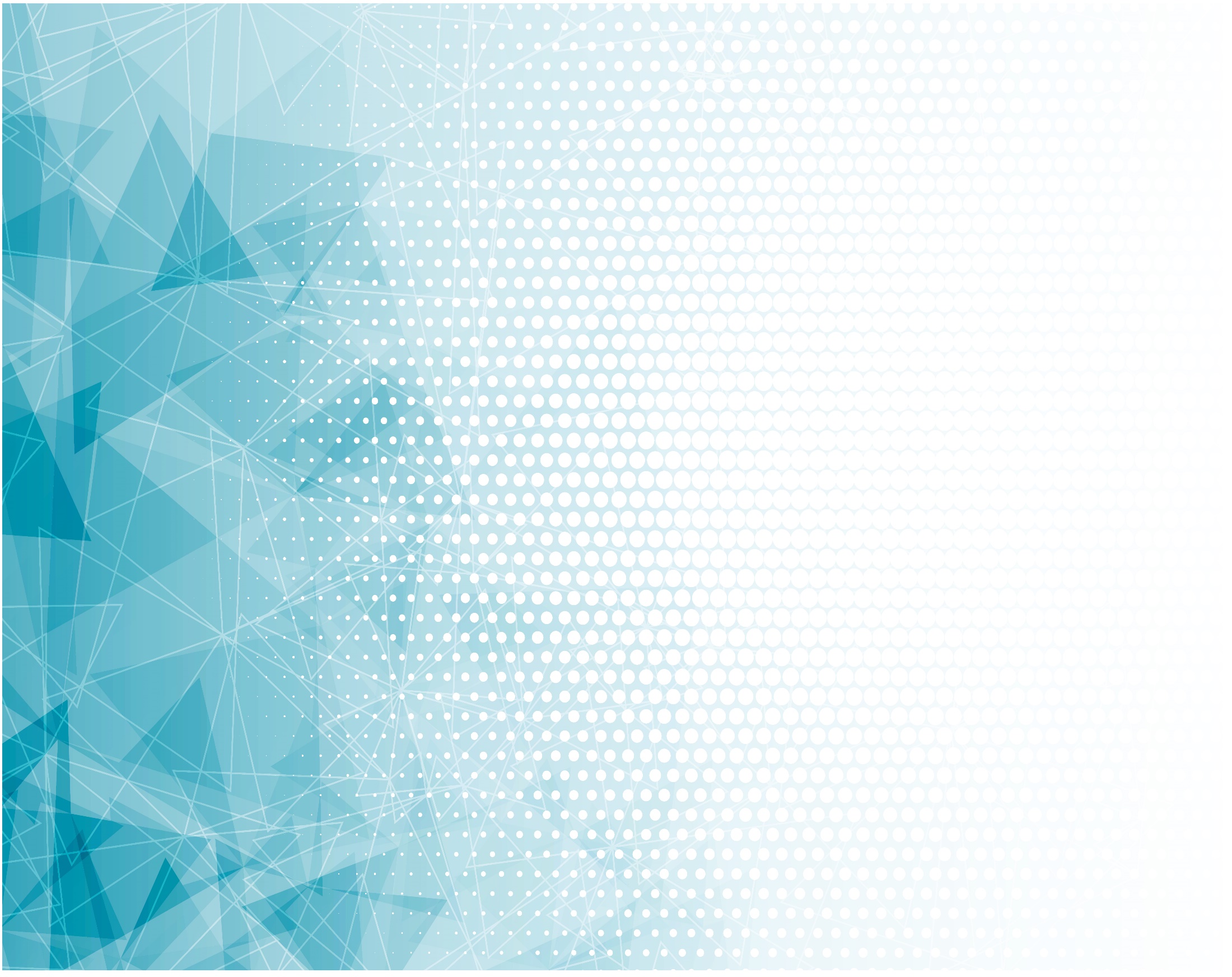 Пусть Твой дух поможет Слабости души; Пусть в уста мне вложит
Он слова хвалы. И средь мук и боли
Научи просить; Отче, Твою волю 
Помоги творить.